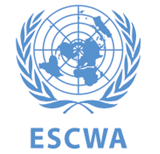 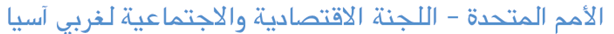 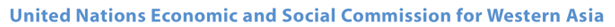 الجلسة الرابعة

الباب الثالث:البيانات والإحصاءات
1
الباب الثالث: البيانات والإحصاءات
د. منن حطاب 

مسؤلة الشؤون الاجتماعية

اللجنة الاقتصادية والاجتماعية لغربي اسيا 
الإسكوا

hattab@un.org
2
الباب الثالث: البيانات والإحصاءات
أهداف الجلسة

	عرض عام لمجالات الإهتمام الحاسمة الإثني عشر

	تعريفات عامة: المؤشر – البيانات المبنية على النوع 	الإجتماعي*

 	عرض المؤشرات الدنيا التي وافقت عليها لجنة الأمم 	الإحصائية  عام 2013.

	عرض المؤشرات التسعة بشأن العنف ضد النساء
	* النوع الإجتماعي هو المصطلح المتعارف عليه في الأدبيات المتعلقة بالموضوع، 	وقد يستعمل أحيانا : الجنساني
3
الباب الثالث: البيانات والإحصاءات
(تابع) أهداف الجلسة

	عرض لأشكال أخرى من العنف ضد النساء

 	التعرف من المشاركين على المؤشرات الوطنية التي 	وضعتها دولهم لرصد التقدم المحرز في تحقيق المساواة 	بين الجنسين والمنهجية المتبعة.

 	التعرف على أسباب بعض الدول لعدم وضعها أية مؤشرات


تذكير : الطول المقترح لهذا الباب: 5 صفحات
4
الباب الثالث: البيانات والإحصاءاتمجالات الإهتمام الحاسمة الإثني عشر في منهاج العمل منذ 2009
التعليم والتدريب 
العنف ضد المرأة
المرأة والإقتصاد
حقوق الإنسان للمرأة
المرأة والبيئة
الطفلة
المرأة والفقر
المرأة والصحة 	
المرأة والنزاع المسلح
مشاركة المرأة في السلطة وصنع القرار
الأليات المؤسسية للنهوض بالمرأة
المرأة ووسائط الإعلام
الباب الثالث: البيانات والإحصاءات
السؤال الذي يجب الإجابة عنه بداية : 
 
هل وضعت الدول مجموعة من المؤشرات الوطنية لرصد التقدم المحرز لتحقيق المساواة بين الجنسين ؟ 
( تقدم الدولة مجموعة المؤشرات )

	جمع البيانات مسؤولية من في بلدانكم ؟

	اذا لم يتم وضع مؤشرات .. الرجاء توضيح الأسباب
الباب الثالث: البيانات والإحصاءات
المؤشرات
المؤشر:
	أداة لتوضيح حالة ظاهرة معينة واتجاهها، وأن نتائج محددة قد تم 	تحقيقها أم لا. 
	قيمة إحصائية مختارة تعكس قضية محددة (اقتصادية، اجتماعية، 	وديمغرافية/ سكانية )، فيحولها إلى صورة أكثر وضوحا.
	يمكن التعبير عنه إما بعدد أو نسبة المئوية أو معدل. 
 
أهميته:
	يمكن صناع القرار من تقييم التقدم المحرز تحو تحقيق أهداف ونتائج 	محددة 
	يرصد ويقييم عملية التغيير، أحد الأدوات الهامة في نظام المساءلة ، 	والمتابعة والتقييم مما يساعد في وضع السياسات العامة والتخطيط
الباب الثالث: البيانات والإحصاءات
(تابع) المؤشرات 
أنواعها
المؤشرات الكمية :

 تستخدم الأرقام لرصد ظاهرة معينة
يتم التعبير عنها مثلا بالمتوسط الحسابي ، النسبة، المعدل، والنسب المئوية

المؤشرات النوعية :
 
مؤشرات وصفية تُستخدم  لوصف خصائص نوعية يصعب قياسها بالأرقام.
 يتم التعبيرعن المعلومات النوعية في كلمات مثل ( جيد، مقبول، غير مقبول ) أو مثلا  (الفئات الدنيا ، الوسطى ، العليا ).
الباب الثالث: البيانات والإحصاءات
(تابع ) المؤشرات 

شروط المؤشر الجيد هي أن:
يوفر مقاييس مباشرة
يكون الإطار الزمني للتغير الذي يقيسه مؤشر ما قابلا للرصد.
يكون للمؤشر صلة مباشرة بالتدخلات. 
يكون المؤشرذا صلة بعملية وضع السياسة العامة والتخطيط
يكون المؤشر موثوق به
يتضمن المؤشر التعاريف ومصادر البيانات وأساليب الحساب 
أن تكون المؤشرات المختارة والمستخدمة متسقة مع البيانات المتاحة ومع القدرة على جمع البيانات
الباب الثالث: البيانات والإحصاءات
البيانات والإحصاءات المبنية على النوع الإجتماعي

الإحصاءات 

هي بشكل عام، عبارة عن أرقام وجداول وأشكال توضح العدد، الحجم
 عادة تعرض في جداول ورسوم بيانية بشكل رقمي.
الباب الثالث: البيانات والإحصاءات
(تابع) البيانات والإحصاءات المبنية على النوع الإجتماعي

الإحصاءات المبنية على النوع الإجتماعي:

 هي مجال جديد من مجالات الإحصاءات الإجتماعية يتقاطع مع كافة القضايا الإقتصادية والإجتماعية

 تحوي معلومات رقمية جمعت وعرضت حسب الجنس ( ذكر/ إنثى) تعبر بشكل مناسب عن وضعية الجنسين، ووتسهل المقارنة بينهما في كافة المجالات

 تشمل جميع المجالات في النظام الوطني الإحصائي (اجتماعي، ديمغرافي، اقتصادي، قطاعي)
الباب الثالث: البيانات والإحصاءات
(تابع) البيانات والمؤشرات والإحصاءات المبنية على النوع الإجتماعي
	
أهميتها
رفع الوعي والاهتمام بقضايا النوع الإجتماعي
 تساعد في إدماج منظور النوع الاجتماعي في جميع مراحل عملية إنتاج البيانات،
 والمساعدة في القيام بدراسة منهجية عن الفروقات بين الجنسين، والقضايا المتعلقة بالنوع الإجتماعي .
 توفر القاعدة اللازمة لتصميم سياسات وطنية تأخذ بالإعتبار الحقوق الإنسانية للمرأة وحاجاتها.
الباب الثالث: البيانات والإحصاءات
(تابع) البيانات والمؤشرات والإحصاءات المبنية على النوع الإجتماعي
الصعوبات
بعض القضايا لا تزال تحدد بمعزل عن الفروقات في الادوار الاجتماعية بين الجنسين وما يترتب على ذلك من صعوبة في توفير البيانات والمؤشرات والإحصاءات المبنية على النوع الإجتماعي

 عدم وجود التزام بإنتاج البيانات التي تعبر عن الاختلافات بين الجنسين

صعوبة توفير البيانات من مصادرها الرئيسية لمسائل محددة وغير تقليدية

لا تزال القضايا الناشئة والظواهر الجديدة المتعلقة بالنوع الإجتماعي تدرس غالبا من خارج الاحصاءات الرسمية.
الباب الثالث: البيانات والإحصاءات
(تابع) البيانات والمؤشرات والإحصاءات المبنية على النوع الإجتماعي

كيف تتم عملية إنتاج البيانات الإحصائية؟
 
تحديد القضايا الاساسية والمشكلات ومجالات الاهتمام التي يجب التركيز عليها او ابرازها. 
تحديد ماهية الاحصاءات والمؤشرات المطلوبة والضرورية
تجميع كل البيانات المناسبة (بما في ذلك تجميع بيانات جديدة عند الضرورة)
تحليل البيانات ونشر النتائج
الباب الثالث: البيانات والإحصاءات
المؤشرات الدنيا التي وافقت عليها لجنة الأمم الإحصائية عام 2013
	
بناءا على توصية اللجنة الإحصائية في دورﺗﻬا الثالثة والأربعين حدد فريق الخبراء المشترك بين الوكالات المعنية بالإحصاءات الجنسانية/المبنية على النوع الإجتماعي قائمة بمجموعة دنيا من المؤشرات الجنسانية التي يراد ﺑﻬا أن تشكل مجموعة أساسية مشتركة على الصعيدين الوطني والإقليمي، لأغراض إنتاج الإحصاءات الجنسانية الوطنية والدولية وتجميعها.

اختيرت المؤشرات بناء على معيار أساسي ينص على أﻧﻬا ينبغي أن تعالج شواغل السياسة العامة الأساسية التي حُددت في منهاج عمل بيجين والتزامات دولية أخرى
الباب الثالث: البيانات والإحصاءات
المؤشرات الدنيا التي وافقت عليها لجنة الأمم الإحصائية عام 2013
	صُنفت المؤشرات المختارة في ثلاثة مستويات:

المستوى ١
المؤشرات الواضحة من حيث المفهوم   - والتي لها تعريف متفق عليه دوليا -  وتستخدمها البلدان بانتظام
المستوى ٢
المؤشرات الواضحة من حيث المفهوم  - والتي لها تعريف متفق عليه دوليا ولكن لا تستخدمها البلدان بانتظام.
المستوى ٣
المؤشرات التي لا تزال تحتاج إلى وضع معايير دولية   - والتي لا تستخدمها البلدان بانتظام
الباب الثالث: البيانات والإحصاءات
المؤشرات الدنيا بحسب المجال 
( هل بدأت الدول المشاركة معنا هنا وضع مجموعة أساسية من المؤشرات الوطنية وجمع البيانات بشأنها ؟)

1 - 	الهياكل الاقتصادية، والمشاركة في الأنشطة المنتجة، 	والحصول على الموارد
2 – 	التعليم
3 - 	الصحة والخدمات المتصلة ﺑﻬا
4 - 	المشاركة في الحياة العامة وصنع القرار
5 -	حقوق الإنسان للمرأة والفتاة
الباب الثالث: البيانات والإحصاءات
المؤشرات الدنيا
السؤال الذي يجب الإجابة عنه هنا : 
 
هل بدأت البلدان جمع البيانات المتعلقة بالمؤشرات الدنيا ؟
ما هي حالة او وضع الحالي لعملية جمع هذه البيانات؟
الرجاء وصف الخطط الوطنية لتحسين جمع البيانات التي تم وضعها؟

	اذا لم يتم ذلك .. .. الرجاء توضيح الأسباب
الباب الثالث: البيانات والإحصاءات
المؤشرات التسعة بشأن العنف ضد النساء
	( هل بدأت الدول المشاركة معنا هنا جمع البيانات بشأن هذه المؤشرات) 
	
1 -المعدل الإجمالي والمعدل بحسب الفئة العمرية للنساء اللائي تعرضن للعنف البدني خلال الـ 12 شهرا الأخيرة، بحسب شدة العنف، والعلاقة بمرتكبه وتواتره

2 -المعدل الإجمالي والمعدل بحسب الفئة العمرية للنساء اللائي تعرضن للعنف البدني خلال حياتهن، بحسب شدة العنف والعلاقة بمرتكبه وتواتره
الباب الثالث: البيانات والإحصاءات
المؤشرات التسعة بشأن العنف ضد النساء
		( هل بدأت الدول المشاركة معنا هنا جمع البيانات بشأن هذه المؤشرات) 

	
3 -المعدل الإجمالي والمعدل بحسب الفئة العمرية للنساء اللائي تعرضن للعنف الجنسي خلال الـ 12 شهرا الأخيرة، بحسب شدة العنف، والعلاقة بمرتكبه وتواتره

4 -المعدل الإجمالي والمعدل بحسب الفئة العمرية للنساء اللائي تعرضن للعنف الجنسي  خلال حياتهن، بحسب شدة العنف والعلاقة بمرتكبه وتواتره
الباب الثالث: البيانات والإحصاءات
(تابع) المؤشرات التسعة بشأن العنف ضد النساء
	( هل بدأت الدول المشاركة معنا هنا جمع البيانات بشأن هذه المؤشرات) 

5 -	المعدل الإجمالي والمعدل بحسب الفئة العمرية للنساء اللائي تعرضن للعنف الجنسي و/أو البدني من جانب عشير حميم حالي أو سابق خلال الـ 12 شهرا الأخيرة بحسب التواتر

6 -	المعدل الإجمالي والمعدل بحسب الفئة العمرية للنساء اللائي كان لهن عشير من قبل واللائي تعرضن للعنف الجنسي و/أو البدني من جانب عشير حميم حالي أو سابق خلال حياتهن بحسب التواتر
الباب الثالث: البيانات والإحصاءات
(تابع) المؤشرات التسعة بشأن العنف ضد النساء
	( هل بدأت الدول المشاركة معنا هنا جمع البيانات بشأن هذه المؤشرات) 

7 -	المعدل الإجمالي والمعدل بحسب الفئة العمرية للنساء اللائي كان لهن عشير من قبل واللائي تعرضن لعنف نفسي في الـ 12 شهرا الأخيرة من جانب شريك حميم

8 -	المعدل الإجمالي والمعدل بحسب الفئة العمرية للنساء اللائي كان لهن شريك من قبل واللائي تعرضن لعنف اقتصادي في الـ 12 شهرا الأخيرة من جانب شريك حميم

9 -	المعدل الإجمالي والمعدل بحسب الفئة العمرية للنساء اللائي تعرضن لتشويه الأعضاء التناسلية للإناث
الباب الثالث: البيانات والإحصاءات
(تابع) المؤشرات التسعة بشأن العنف ضد النساء

مما سبق يمكن ملاحظة ما يلي: 

1-		المجالات/ الأشكال التي تغطيها المؤشرات التسعة السابقة هي:
 		بدني  -  جنسي  –  او الإثنين معا  –
		 نفسي  –  إقتصادي  –  تشويه للأعضاء التناسلية

2-		الفترات الزمنية لجمع البيانات : 
		اخر 12 شهرا   -    على مدى الحياة
الباب الثالث: البيانات والإحصاءات
(تابع) المؤشرات التسعة بشأن العنف ضد النساء
السؤال الذي يجب الإجابة عنه هنا :  
هل بدأت البلدان جمع البيانات المتعلقة بالمؤشرات التسعة بشأن العنف ضد النساء  ؟
ما هي حالة او وضع الحالي لعملية جمع هذه البيانات؟
الرجاء وصف الخطط الوطنية لتحسين جمع البيانات التي تم وضعها؟

	اذا لم يتم ذلك .. .. الرجاء توضيح الأسباب واذا ما كانت هناك خطط وطنية للبدء في جمعها .
الباب الثالث: البيانات والإحصاءات
أشكال أخرى من العنف ضد النساء
	برزت الدعوة أيضا في اجتماع مكتب الأمم المتحدة الإحصائي عام 2009 في المكسيك الى الحاجة الى تطوير مؤشرات متصلة بالعنف ضد النساء، ومعايير ومنهجية لقياسه، وهذا العنف يأخذ الأشكال التالية:
	العنف في بيئة العمل :   التحرش - التمييز في الرواتب  –  	الإقصاء الوظيفي  –  التمييز في الترقية
	الزواج المبكر   –   الزواج بالإكراه 
	الإتجار بالنساء والفتيات
	العنف في الطفولة 
	العنف الخفي وغير المبلغ عنه
	العنف المرتبط بصحة المرأة كنقل الأمراض لها
الباب الثالث: البيانات والإحصاءات
هل تم جمع بيانات / أو هناك بيانات في المجالات المختلفة عن فئات معينة من النساء ،(الرجاء تقديم وصف موجز)، مثل:

المرأة الريفية
المرأة الأرملة
المرأة المسنة
المرأة المعوقة
المرأة المصابة بفيروس نقص المناعة البشرية والإيدز 
المرأة اللاجئة
الباب الثالث: البيانات والإحصاءات
شكرا